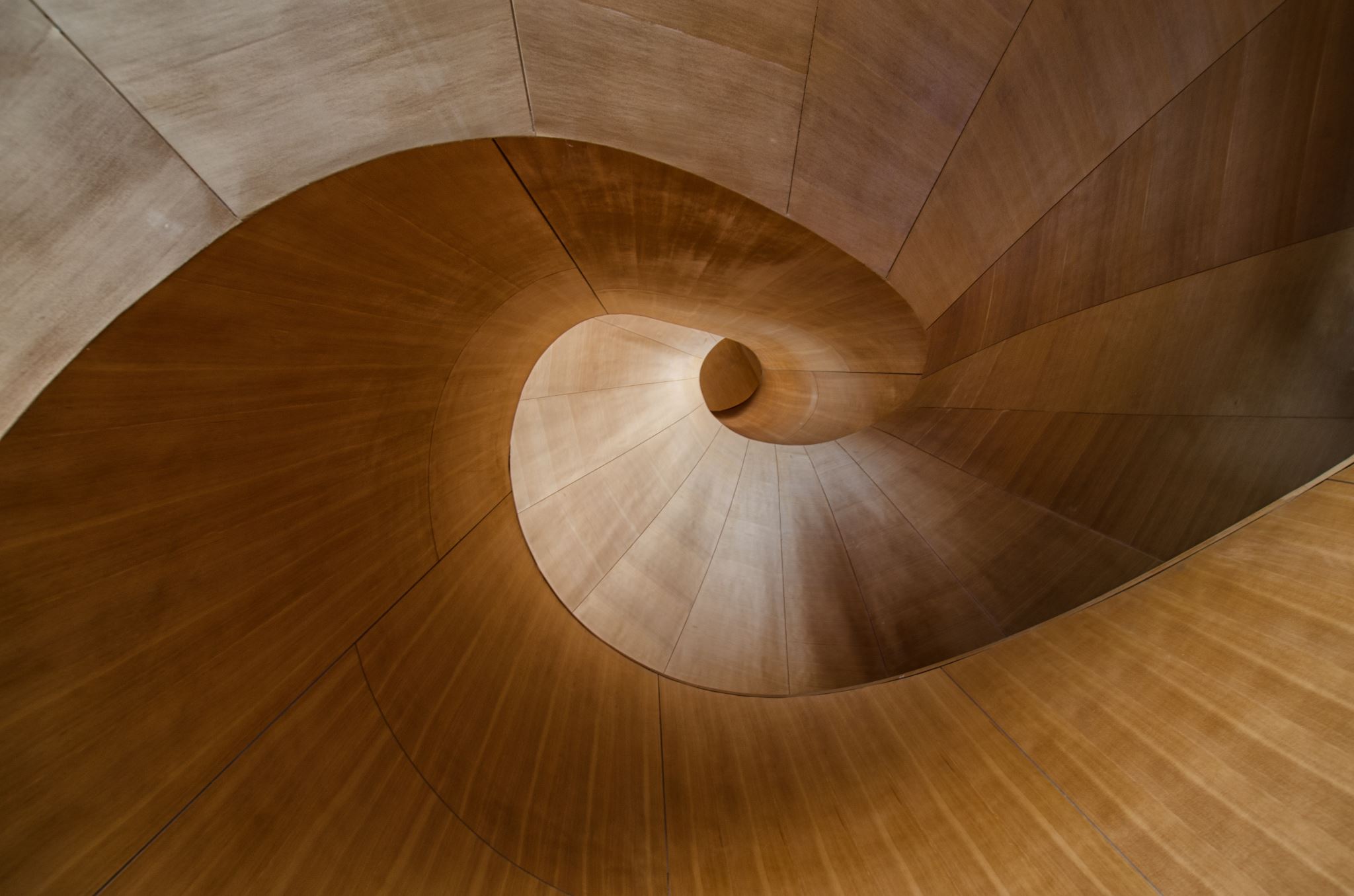 Galvanický proud (proudová hustota), klidová galvanizace.
Mgr. Marie Krejčová
GALVANOTERAPIE
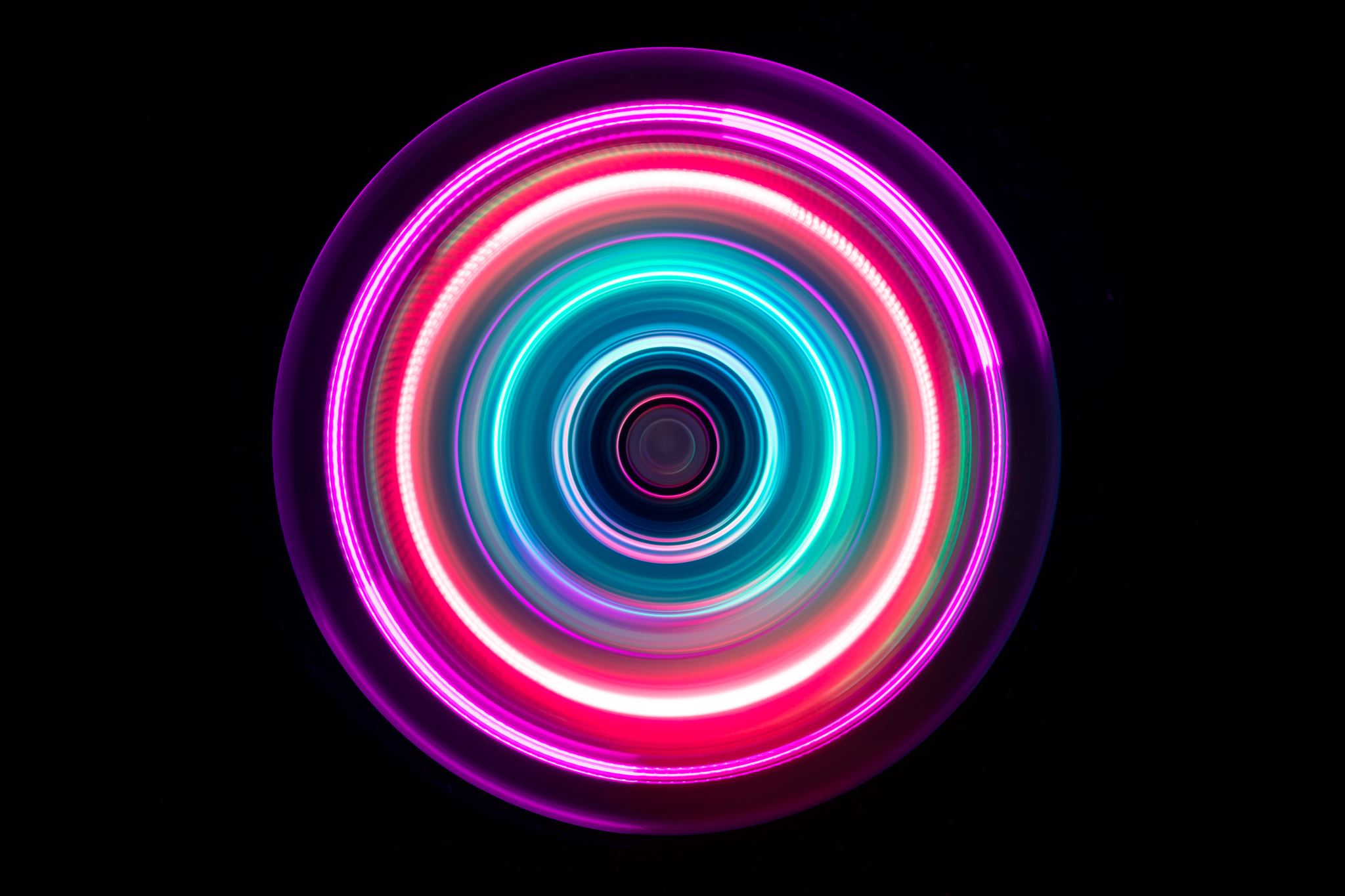 GALVANOTERAPIE ÚČINEK
Polarizace tkání
Eutonizace prekapilárních svěračů
Anelektrotonus či katelektrotonus
Mechanismus účinku galvanoterapie
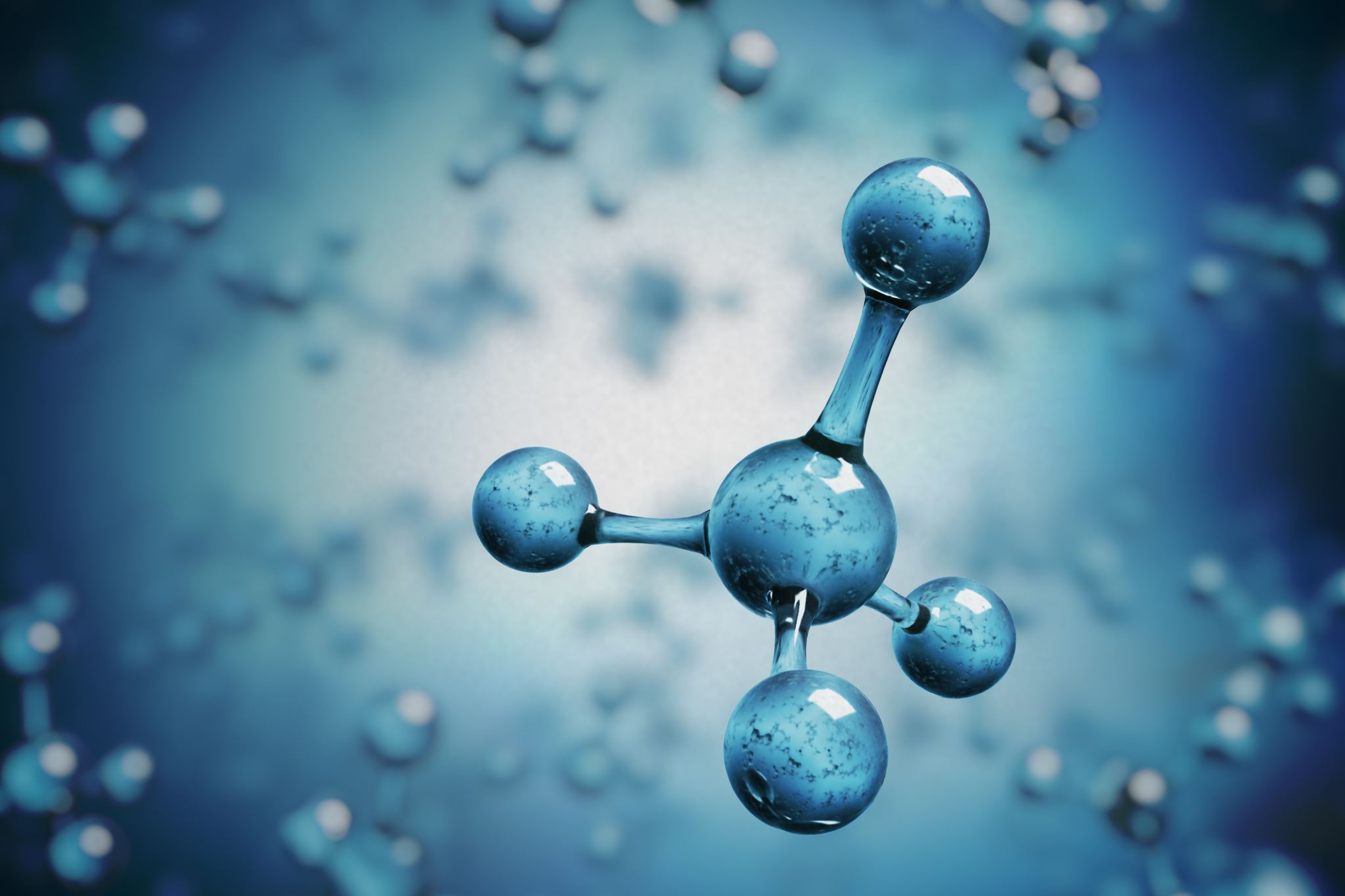 Polarizace tkání
= vychýlení vnitřního prostředí z homeostázy
Tělo musí reagovat.
Dochází ke změnám cirkulace v polarizované oblasti.
Změny koncentrace iontů na buněčných membránách.
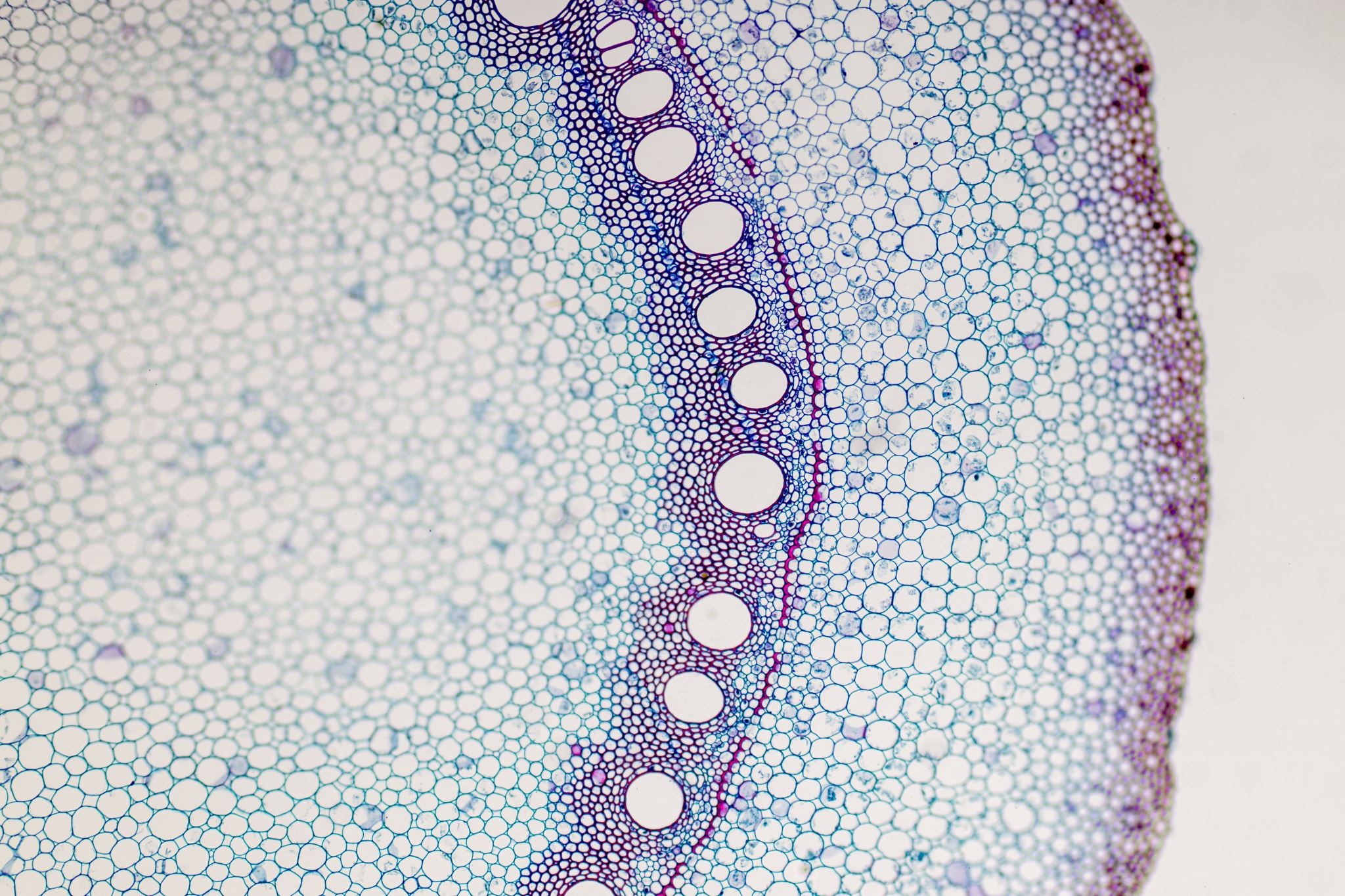 Eutonizace prekapilárních svěračů
= návrat normotonu z hypertonu či hypotonu
Mechanismus účinku?
Empirie: při ischemizaci se prokrvení zlepší, u poúrazových stavů se otok zmenší
Anelektrotonus & katelektrotonus
Analektrotonus = snížení dráždivosti nervu pod anodou následkem zvýšení klidového membránového potenciálu
Katelektrotonus = zvýšení dráždivosti nervu pod katodou následkem snížení klidového membránového potenciálu, Cave! Po určité době vyčerpání energetických rezerv = katodová deprese a tedy POKLES dráždivosti! 
Oba působí jen asi 1 cm od povrchu!
Ale! Celková zvýšená dráždivost u tzv. STOUPAJÍCÍCH proudů: anoda na DKK a katoda na HKK, naopak = tzv. SESTUPNÉ proudy: anoda na HKK, katoda na DKK. + působení i na ANS
Účinek galvanického proudu
Hyperemizační & trofotropní
Analgetický účinek anody
Tonizační a dráždivý účinek katody
INDIKACE GALVANOTERAPIE
Subakutní posttraumatické stavy: 1. 24 hodin od úrazu (eutonizace cévního řečiště BEZ mechanického dráždění poškozené oblasti)
Poruchy periferního krevního oběhu: vasoneurózy, m. Raynaud
Akrální hypestezie či dysestezie při neuropatiích
Lokální ischemie z dysfunkce prekapilárních svěračů, kupř. diabetická neuropatie
Parézy, spasticita
KONTRAINDIKACE GALVANOTERAPIE
Větší kožní defekty po úrazech (pozn. menší poškození natřeme vazelínou před přiložením elektrod)
Čerstvé jizvy
Zánětlivá onemocnění kůže
Nádory, TBC, kov v těle v dráze proudu
Atrofická kůže po rentgenovém či rádiovém ozáření
Výrazné varixy
Poruchy citlivosti (relativní KI)
Klidová galvanizace
Parametry klidové galvanizace
Ochranné roztoky
Výhody galvanoterapie
Účinek přetrvává podstatně déle než u jiných procedur
Konkrétní příklady aplikace u klidové galvanizace
1.) Podélná:
Funkční pchch prokrvení: katoda na prsty + anoda homolat. paravertebrálně v obl. C5-Th1 u HKK, L3-S1 u DKK
2.) Paravertebrální:
Postherpetická či interkostální neuralgie: anoda na postižené str., katoda na kontralat. straně
3.) Radikulární:
Pchch trofiky, kde je KI lokální aplikace, kupř. KRBS, Burgerova choroba...
Cave! Elektrody jsou NAD a POD výstupem příslušného segmentu
4.) Neurální:
Neuralgie n. ischiadicus, radikulární bolesti
Katodu umístit distálně!
5.) Gangliotropní:
KRBS dx., stadium 1: anoda vpravo paravertebrálně úroveň C4-6, katoda paravertebrálně vpravo v úrovni C7-Th1
Hydrogalvan (= čtyřkomorová galvanizace)
= zvláštní případ podélné galvanizace, kdy je elektrický proud do ponořených částí končetin přiváděn vodou.
Tedy účinek galavanického proudu + účinek teploty vody, hydrostatického tlaku a vztlaku.
Plocha elektrod nedůležitá, ptž skutečnou plochou elektrody je povrch ponořené končetiny. Tedy elektrický proud vstupuje rovnoměrně celým povrchem, není nutné brát v úvahu maximální proudovou hustotu.
Účinek & indikace: stejné jako u klidové galvanizace
Indikace 1. volby: KRBS - proč?
Hydrogalvan: parametry 1
Teplota vody: hypotermní, izotermní - dle stavu
Intenzita: PS, maximální proudová hustota: 40 mA u čtyřkomorové
Doba aplikace: 20-60 min. Pozitivní step 5 min. CAVE! Při aplikaci nad 20 min. nutno udržovat teplotu vody a doplňovat vodu - při tom proud VYPNUTÝ!
CAVE! Důležité upozornit pacienta NEVYNDÁVAT žádnou končetinu z vody BĚHEM APLIKACE - hrozí úraz elektrickým proudem. 
Na konci procedury nejprve stáhnout proud, pak AŽ vyndat končetiny!
Hydrogalvan: parametry 2
Hydrogalvan příklady aplikace
KONTRAINDIKACE ČTYŘKOMOROVÉ GALVANIZACE
Iontová lázeň obličeje
LITERATURA
Poděbradský, J., Poděbradská, R.  Fyzikální terapie. Manuál a algoritmy. Praha: Grada, 2009. ISBN 978-80-247-2899-5.  
přednášky Mgr.  J. Urbana FTK UP Olomouc.  
Poděbradský, J.: Rehabilitace a fyzikální lékařství. Praha: ČLS JEP, 1995. 50s
Děkuji za pozornost!